Solutions Review Pt 2
Electrolytes vs Non-electrolytes
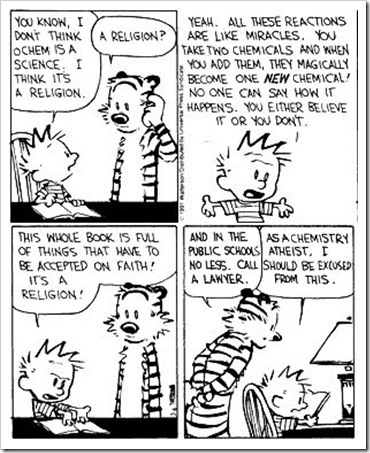 Electrolytes vs Non-Electrolytes
Note: for a substance to conduct electricity, it must be dissolved in water
What’s ionic and covalent again?
Ionic bond→ bond between a metal and a non-metal
The metal looses electron to get a positive charge
The non-metal gains electron to get a negative charge

Covalent bond → bond between non-metal sharing electrons to get stable octet
Electrolyte dissociation
Def: electrolytes are dissolved in water, dissociating from one another to their respective positive and negatively charged ions, allowing for conduction of electricity

Key thing → get the production of ions during dissociation!
No ions, no electrical conductivity
Examples of electrolyte dissociation
Salts
NaCl(s)→Na+(aq) + Cl-(aq)
CaCl2(s)→Ca2+(aq) + 2Cl-(aq)
Acids
H2SO4(s)→2H+(aq) + SO42-(aq)
HCl(s)→H+(aq) + Cl-(aq)
Bases
KOH(s)→K+(aq) + OH-(aq)
NaOH(s)→Na+(aq) + OH-(aq)
Acids!
An acid is a substance that releases H+ ions in an aqueous solution
How can you tell an acid from molecular formula?
Usually an acid starts with H atom and is then followed by a non-metal
Exception! Acetic acid CH3COOH dissociates to H+ andCH3COO-
Acids rnx with blue litmus paper and turns it red
Bases!
A base is a substance that releases OH- ions in an aqueous solution
How can you tell an acid from molecular formula?
Usually a base starts with a metal and is ends with OH
Exception! Ammonia NH3 is actually a base even though it doesn’t have an OH- group!
When it reacts with water, the following reaction occurs
NH3 + H2O → NH4+  + OH-
Bases rnx with red litmus paper and turns it blue
Salts!
A salt is a substance that is produced by chemical bonding of a metal and a non-metal other than H+ or OH-
It is an ionic bond!
NaCl: Sodium chloride dissociates to Na+ and Cl-
KBr: Potassium bromide dissociates to K+ and Br-
BeS: Beryllium sulfide dissociates to Be2+ and S2-
Litmus paper has no effect on salts
Types of Electrolytes
pH Scale
Used to determine whether or not a substance in solution is an acid, a base, or neutral
Goes from 0 to 14
0-6.9 → acids
Strong acids closer to 0
Weak acids near 6.9
7.1-14 → bases
Strong bases closer to 14
Weak bases near 7.1
pH Scale
The scale goes up by a 10-fold factor
Meaning if you are comparing an acid with a pH 2 and pH of 3, the acid which has a pH 2 is 10 times stronger
If you are comparing an acid with pH 2 and pH 6, the acid which has pH 2 is 104 times stronger
How to i.d if you have an acid, base or neutral substance
Litmus Paper Test
Tells you if your substance is an acid, base or neutral
Buffer Solution + Indicators
A buffer solution is a solution composed of a weak acid and it’s associated base. 
Key: it’s pH changes very little when strong acid/base added to it, meaning it has specific pH levels!
An indicator is a chemical which undergoes a colour change at specific pHs
Litmus Paper Test
Blue paper
Turns red when introduced to an acid
Stays blue when introduced to a base or a neutral solution
Red paper
Turns blue when introduce to a base
Stays red when introduce to an acid or a neutral solution
Buffer Solution + Indicator
This procedure plays on the specificity of buffer solutions
The first step you do is introduce your solution to the indicator and record that colour
Then you introduce your indicator to buffer solutions ranging from pH 1 to pH 14 and match the colour
You may have to use more than one indicator, for their ranges overlap, thus allowing to get a more precise pH value!
pH indicator example
pH indicator example
Which indicator(s) would you use to find a strong acid? Strong base? Neutral substance?
My solution turned red using Methyl Red and purple using Bromophenol Blue. What’s the pH of my solution (range)?
My solution turned blue using Thymol Blue and fuchsia using Phenolphthalein. What’s the pH of my solution (range)?
Mnemonic to remember for acids and bases
Acids are red, bases are blue, water is neutral, what about you?

Acid → turn blue litmus paper red
Bases → turn red litmus paper blue
Water → as a neutral substance, does not rnx with litmus paper (same as salts)